Gesture and Pose
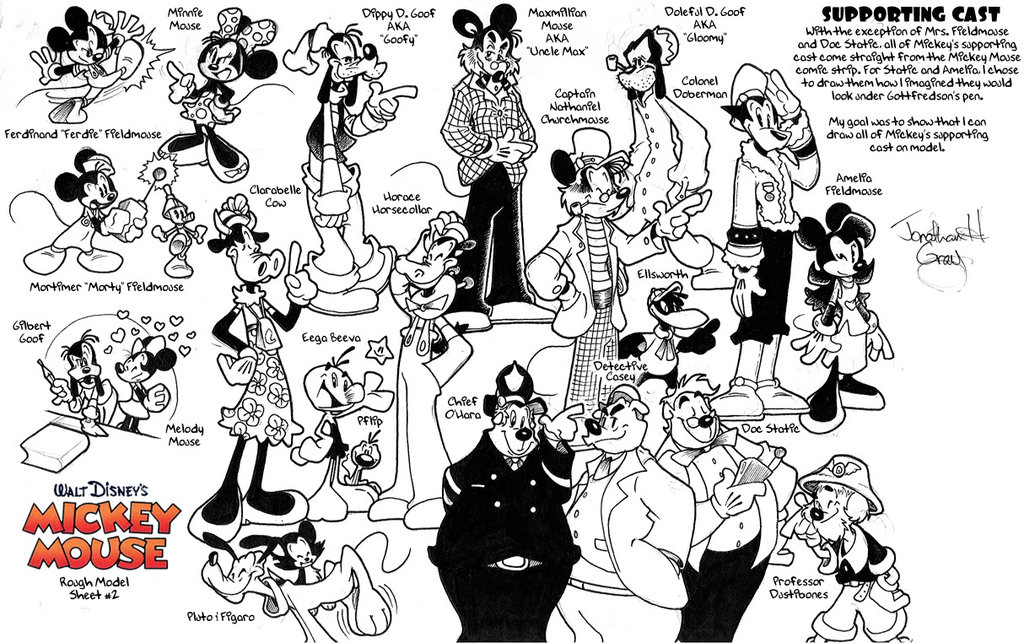 Stance and body language
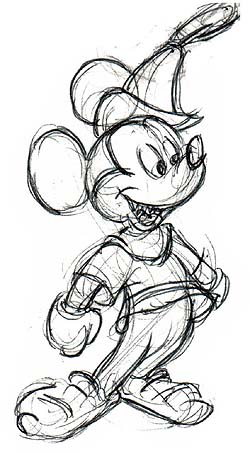 Hero, villain and appeal
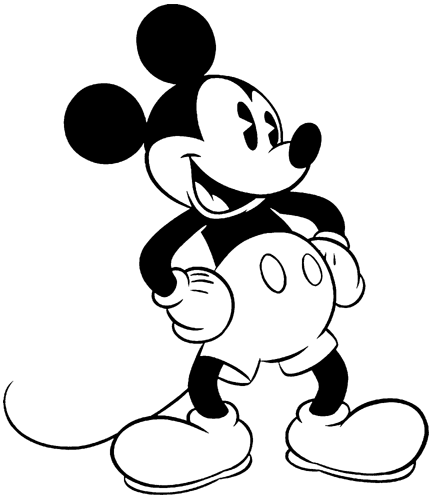 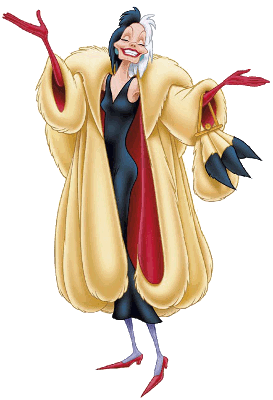 Spine and fluidity
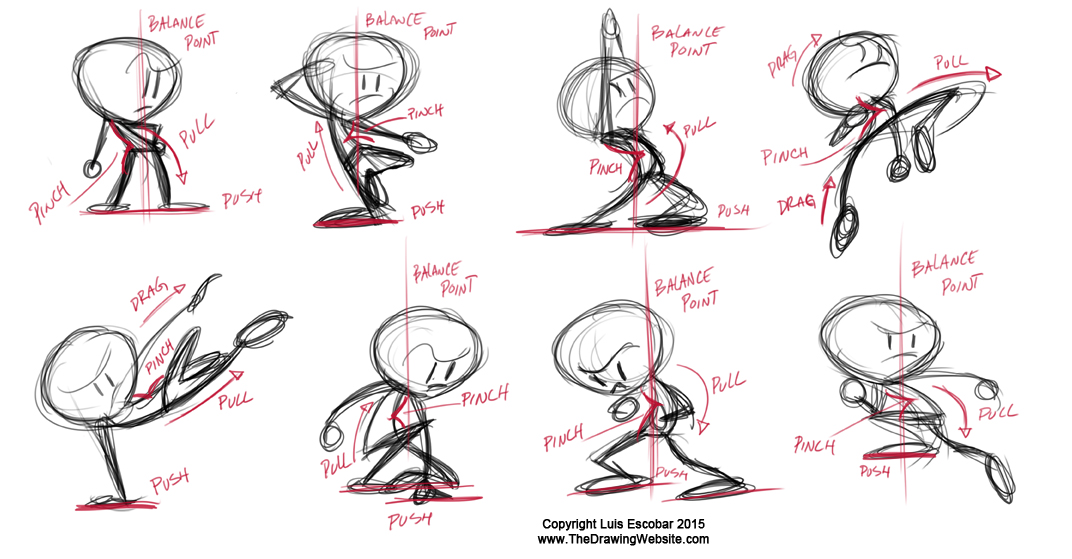 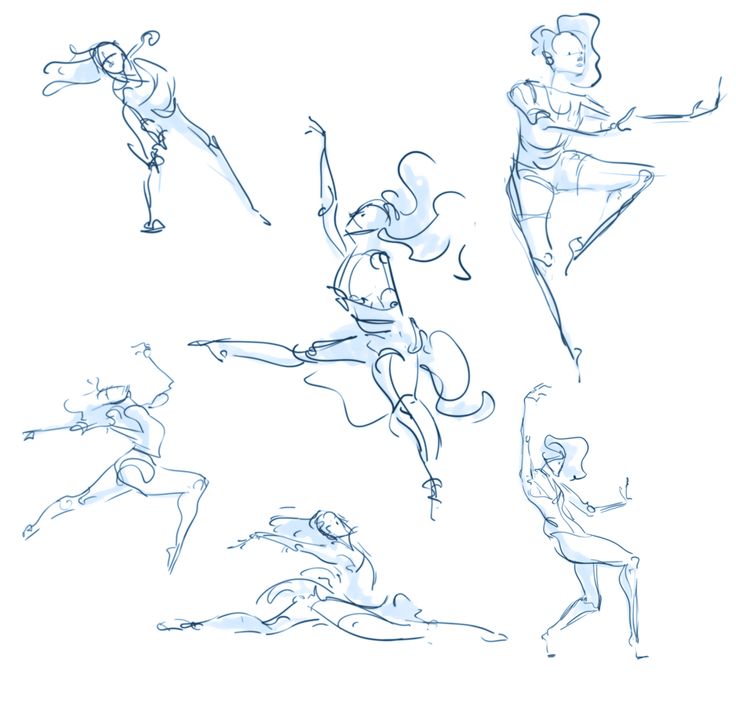 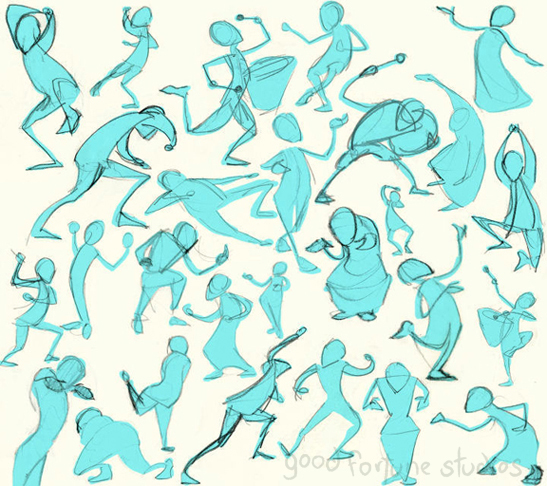 Capturing gesture
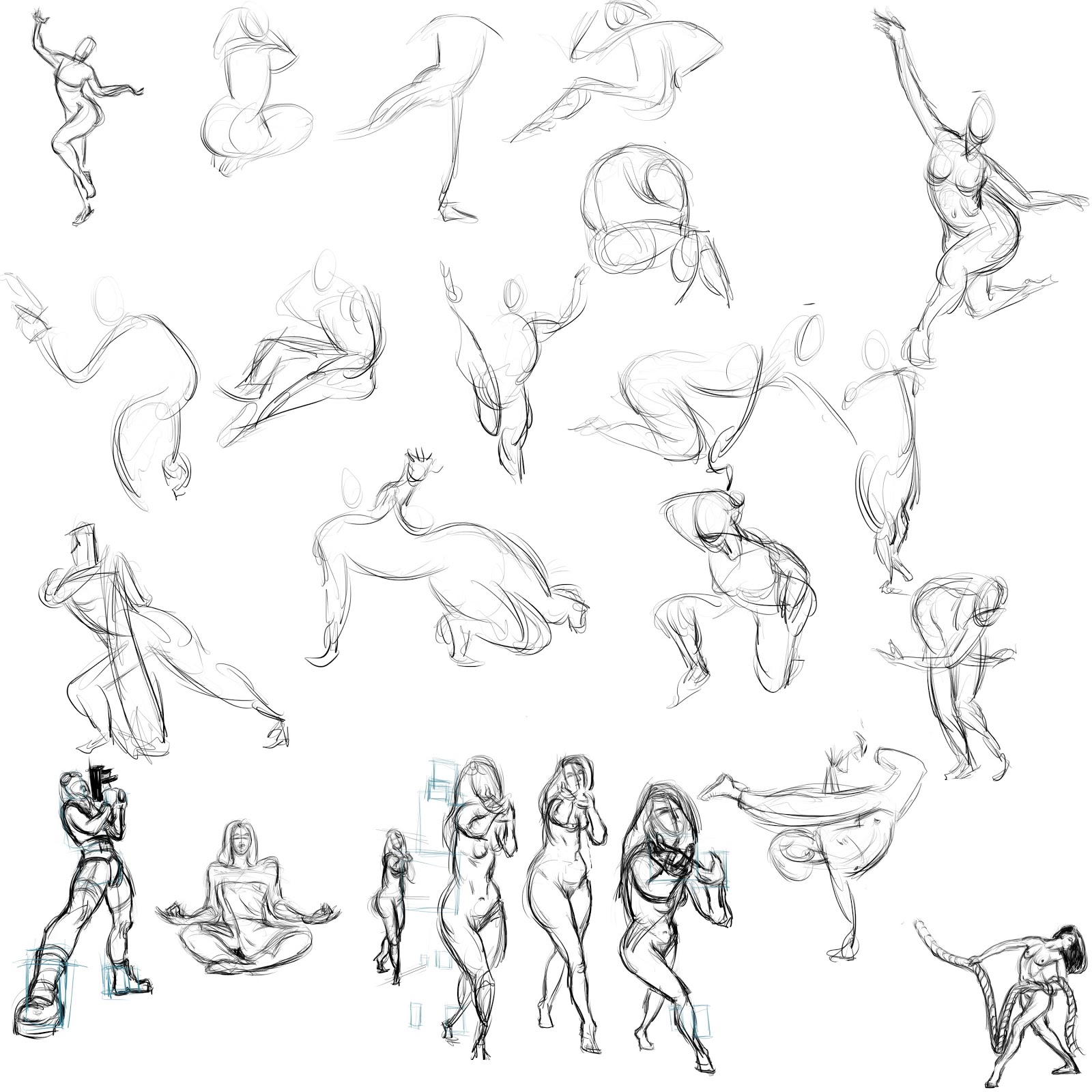 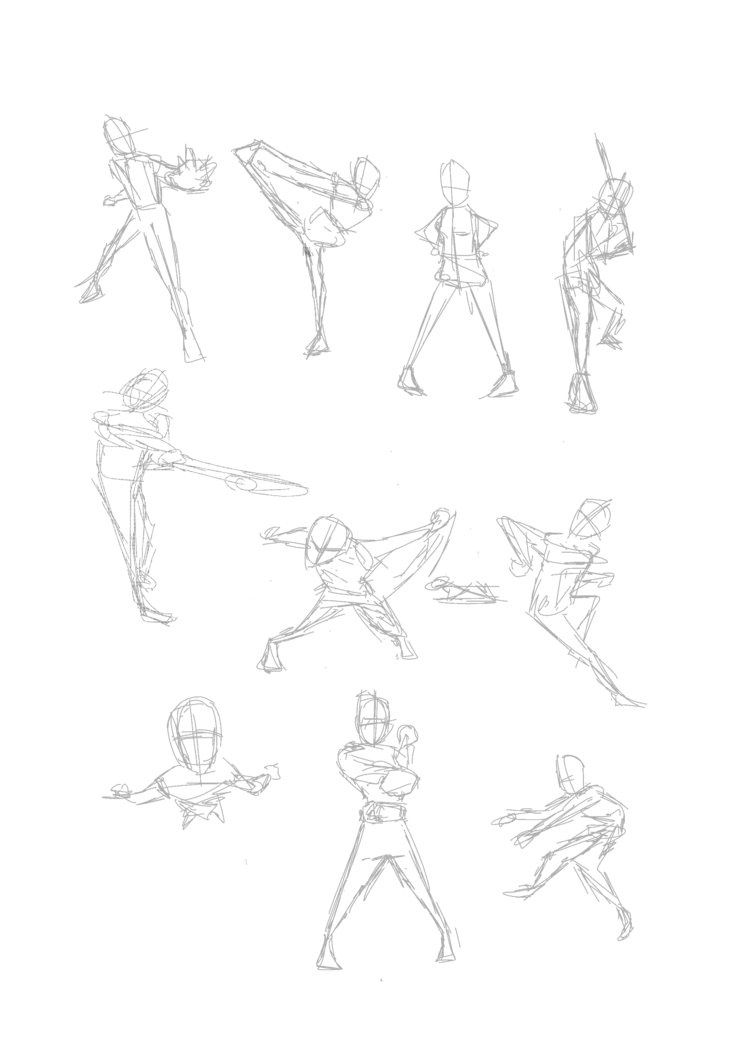 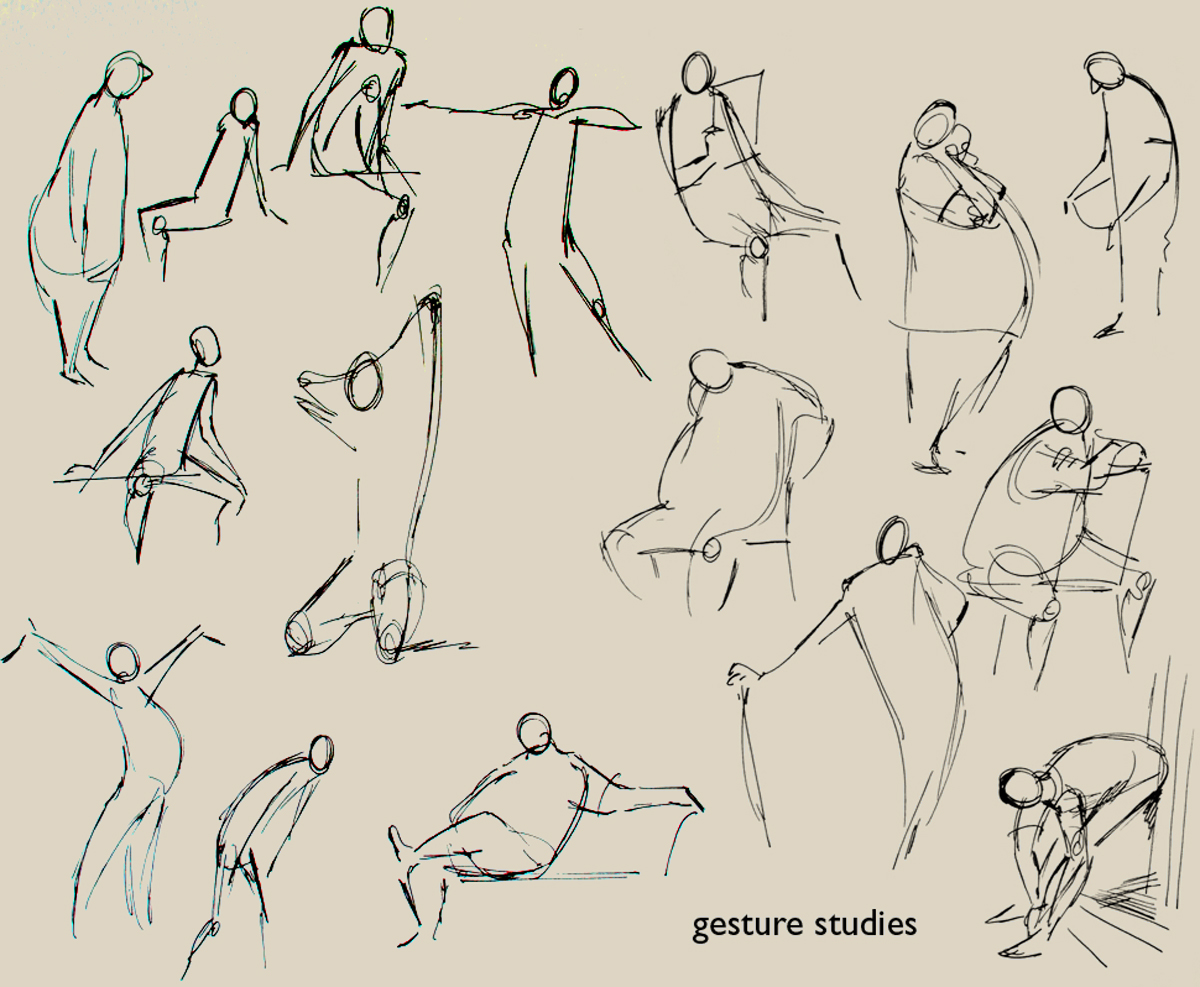 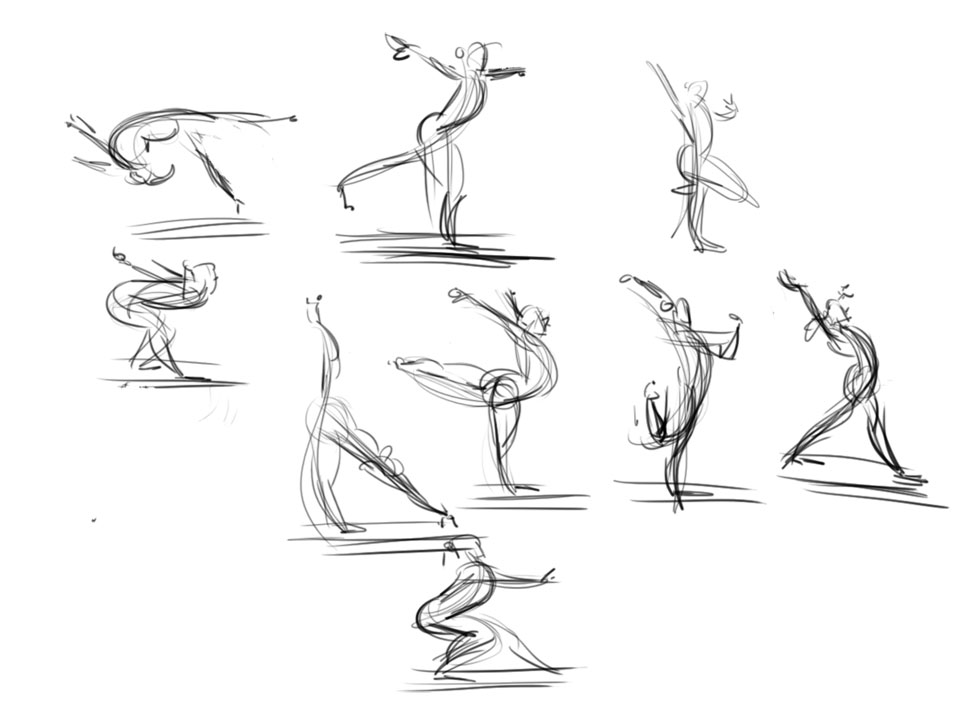 Development Studies
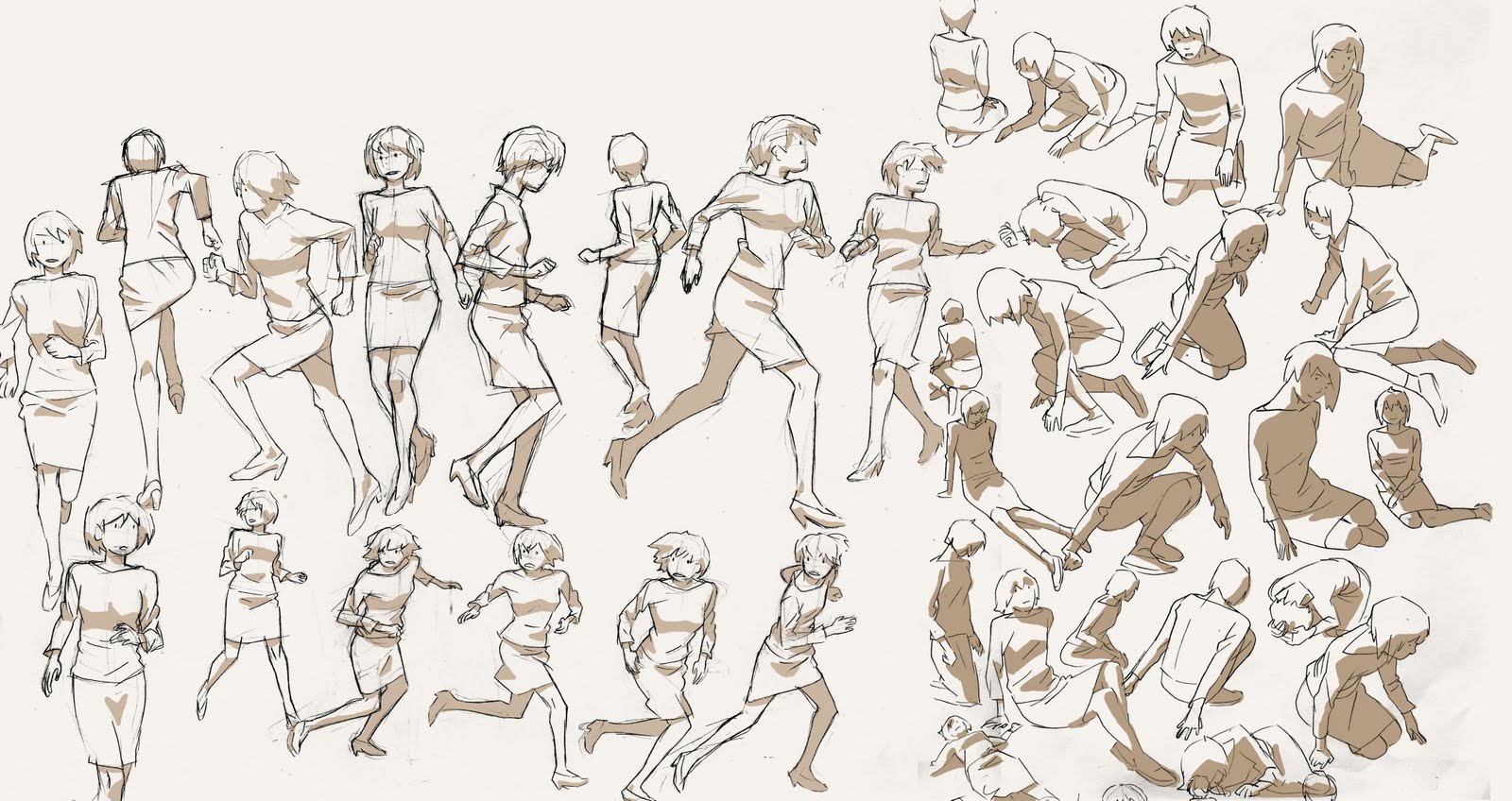 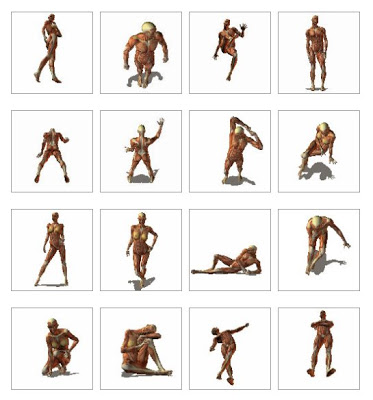 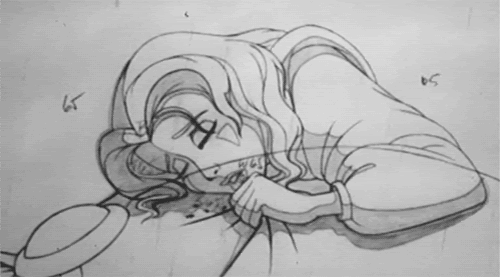